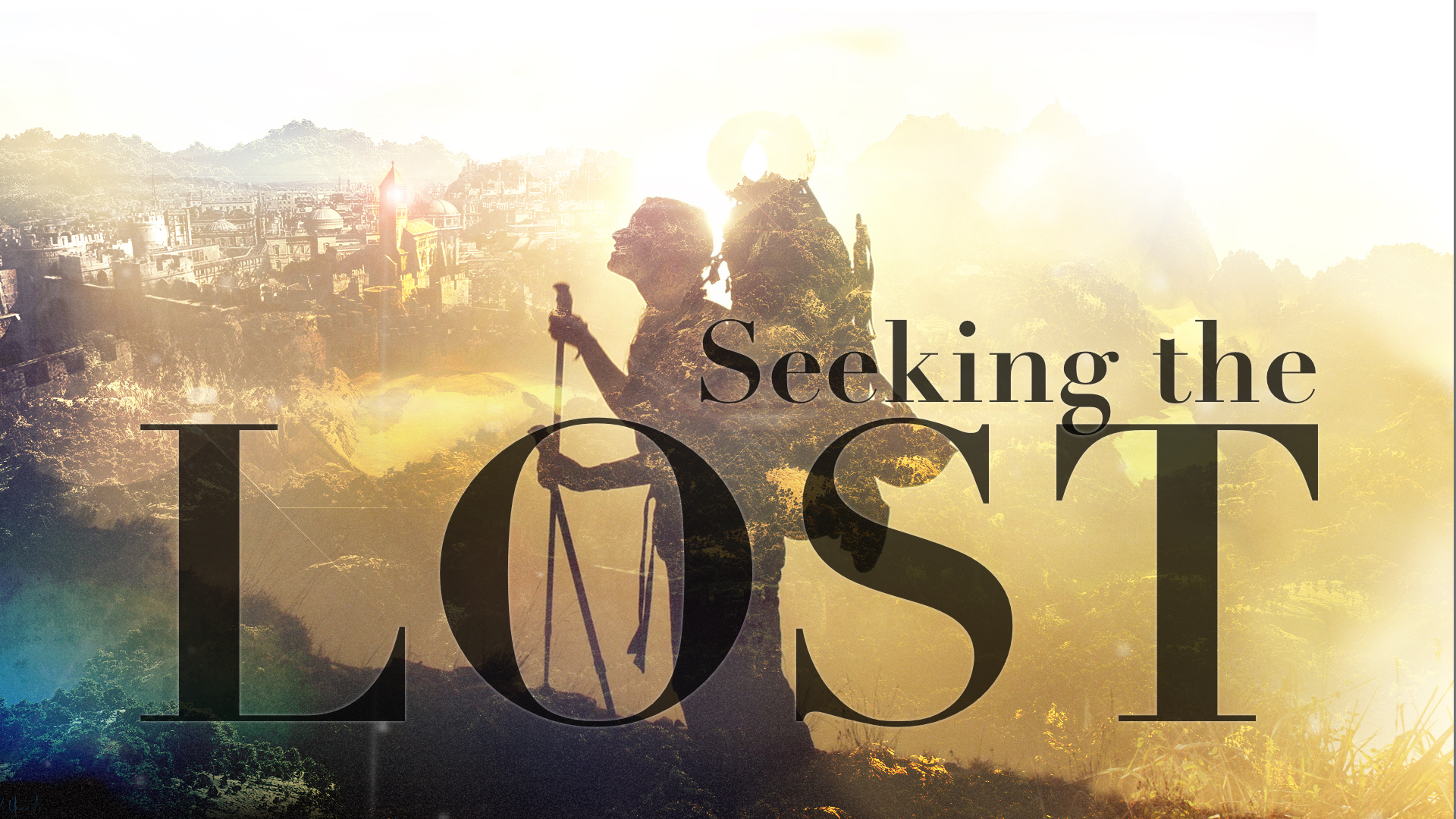 SHAME NO ONE
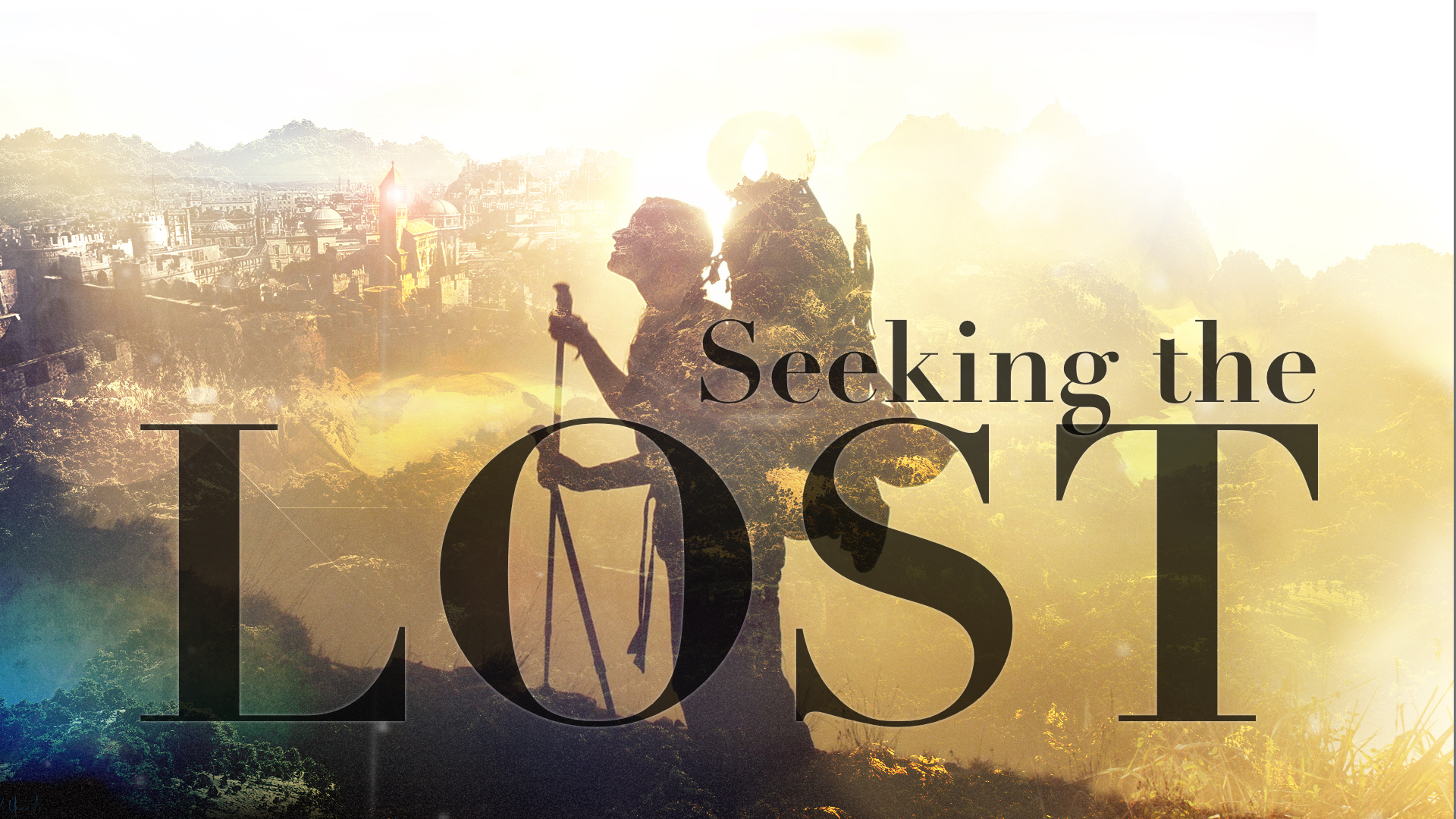 PEOPLE WE MEET
	Ignorant
	Indifferent
	Insolent
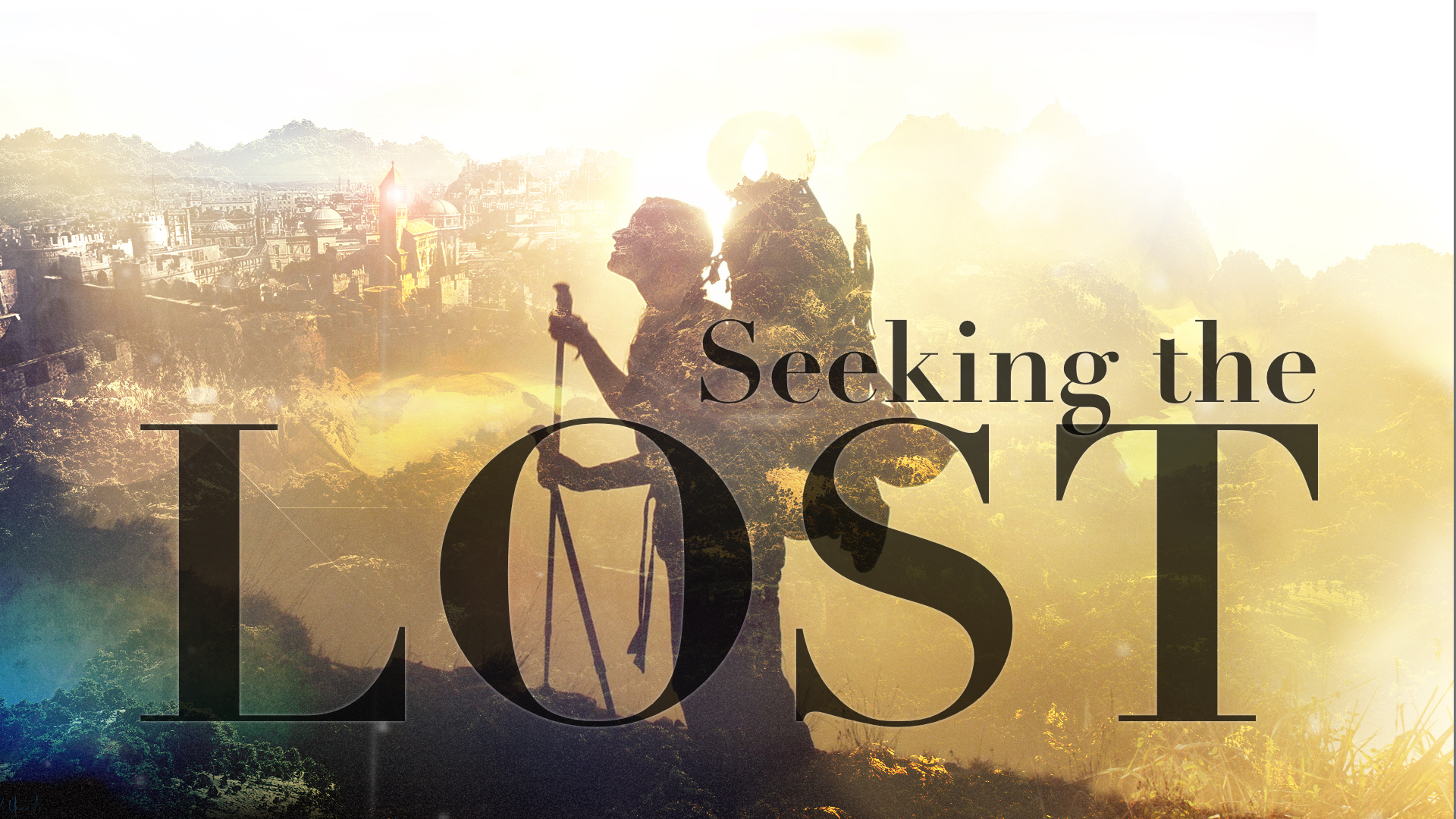 SHAME NO ONE
STAY FOCUSED
SEE VALUE in everyone